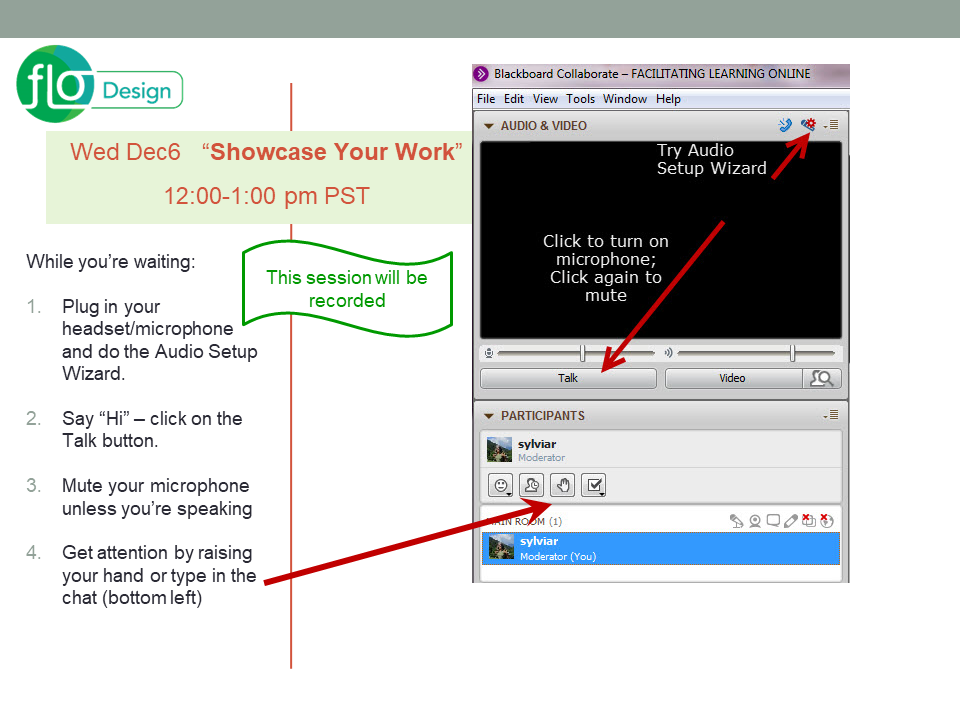 [Speaker Notes: Ask presenters to share any specific feedback questions or whether they encourage questions as they tell their stories or want people to wait until the end.]
Order of presenters
hold questions until the end?

 any specific feedback questions?
[Speaker Notes: Ask presenters to share any specific feedback questions or whether they encourage questions as they tell their stories or want people to wait until the end.]
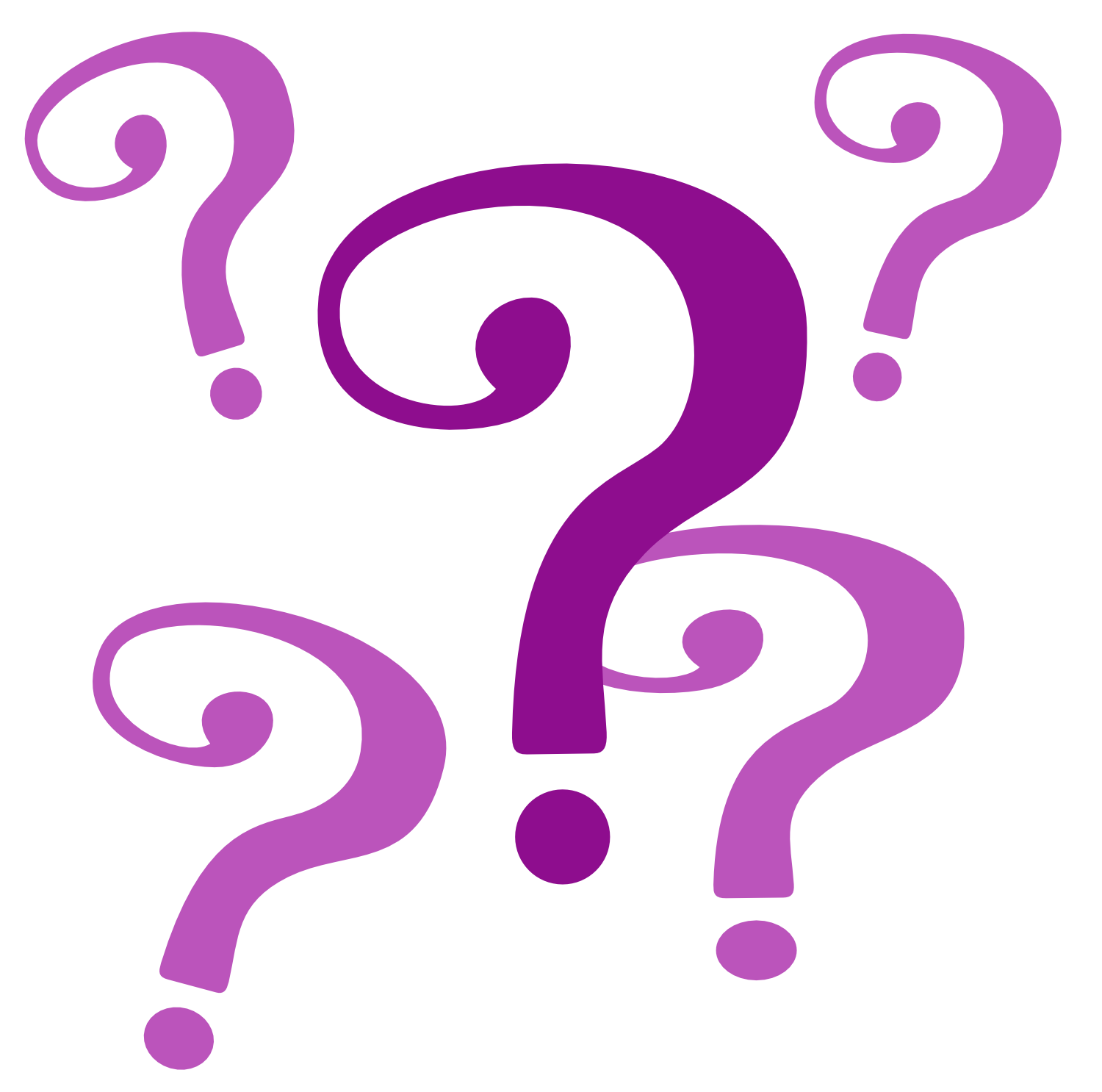 [Speaker Notes: Any questions]